社區之美
401  13  王唯宇
社區門口的樹
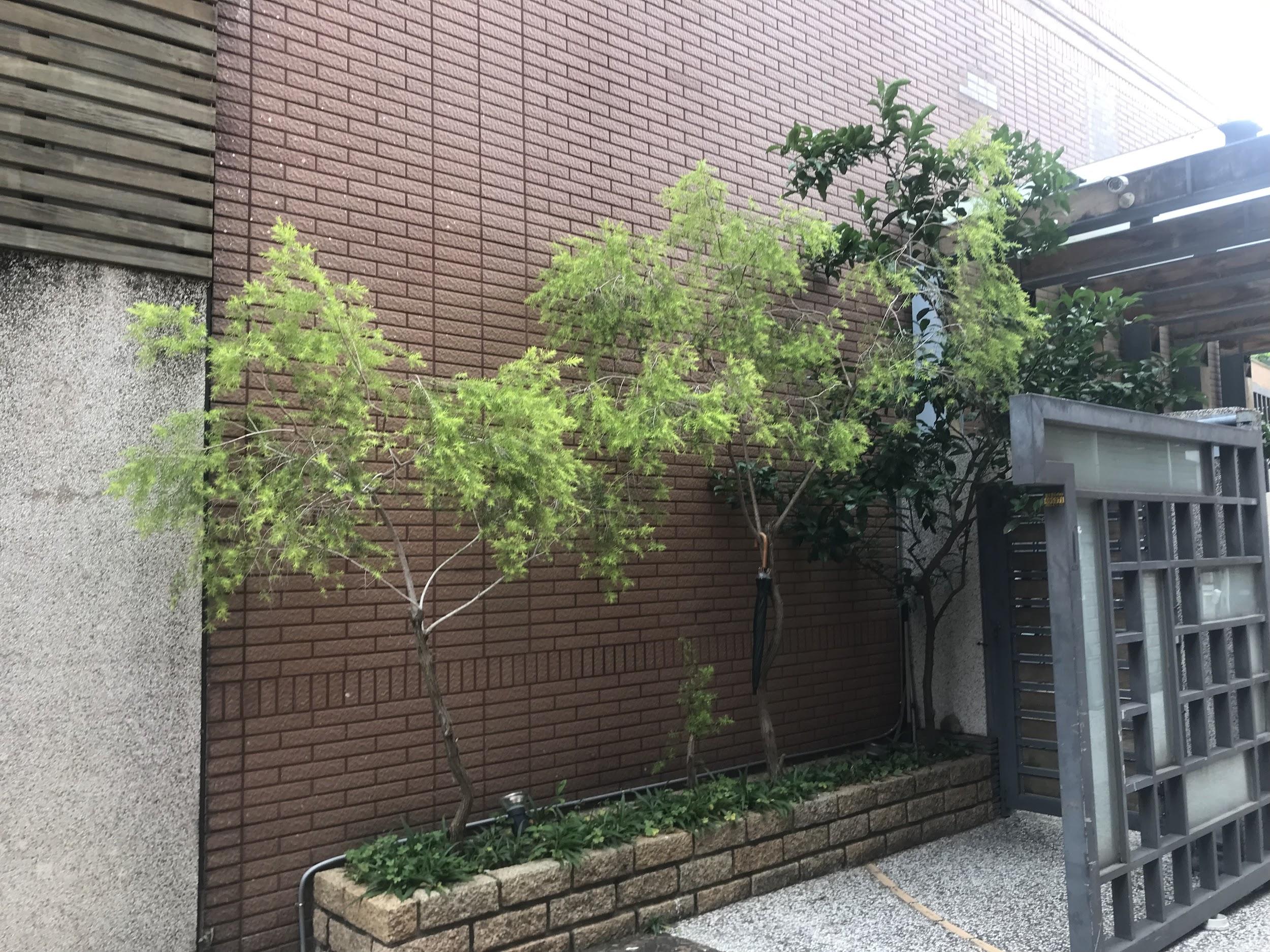 一進到社區，就會看到這棵樹，我小時候都會把我的腳踏車停在這裡。
鄰居家的樹
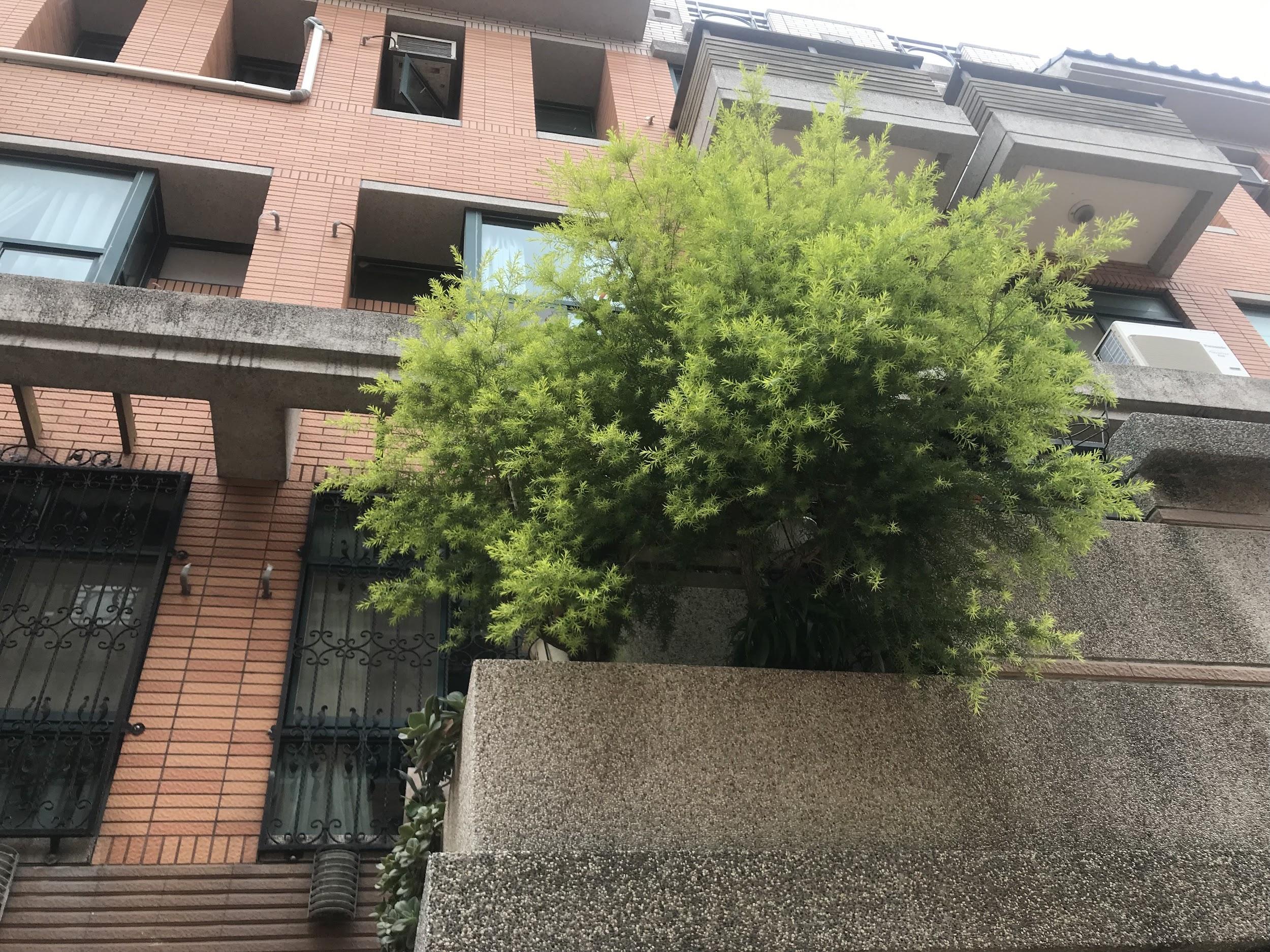 這是我鄰居家的樹，每
次爸爸載我去學校的時
後，我都會抬頭看看它
。
鄰居家的花
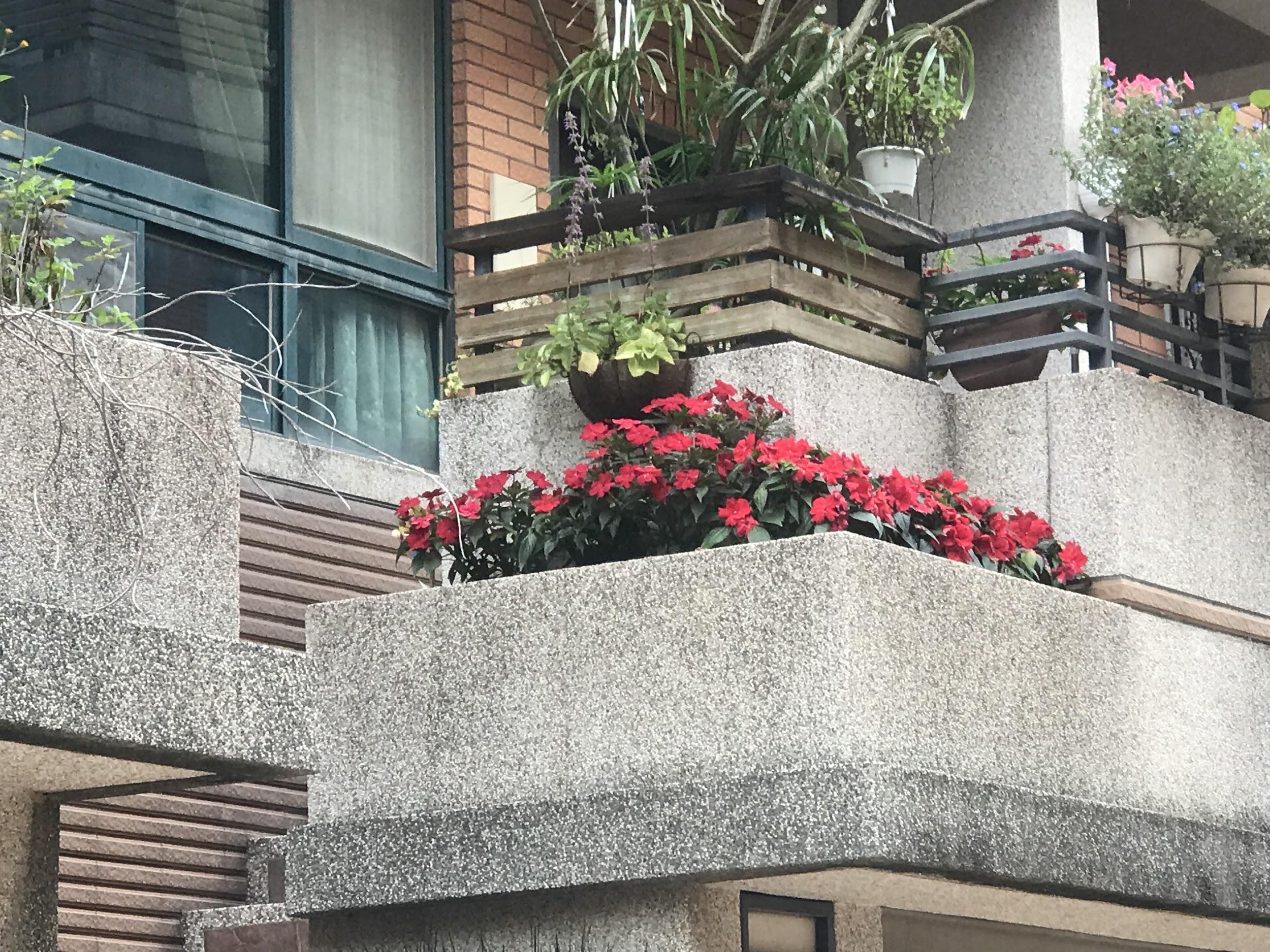 這些花的顏色十分鮮紅
，鄰居也非常細心的照
顧它。
謝謝大家